國立臺灣科學教育館111年行動科教館
花蓮縣科學巡迴教育活動
教育處課程科:羅惠珍科員
花崗國中:李恩銘校長
111年03月16日
2022/3/17
花崗國中
1
一、活動目的。
一、普及科學教育、平衡城鄉落差。
二、結合國立臺灣科學教育館與本縣科教資源、推廣生活科學教育。
三、協助本縣偏鄉地區學校科學教育發展。
四、推動全民科教、提升國家競爭力。
二、辦理單位。
1、指導單位：教育部、科技部
2、主辦單位：國立臺灣科學教育館、花蓮縣政府
3、承辦單位：花崗國中、
             花蓮縣國中、國小
三、活動內容：。
1、定點參觀-地點:花崗國中機車棚廊道。
日期:111年 6月06-08日至 6月13-15日止，計6天。
方式:學生接送至花崗國中
2、到校服務-地點:各校規畫空間。
日期: 111年 6月06日至6月15日止，計10天(10所學校)。。
方式:10個科學展示箱運送至各校
3、校園科學園遊會:地點:花崗國中機車棚廊道。
日期:111年 6月11日，計1天。
方式:學生接送至花崗國中
四、活動執行-定點參觀
1.巡迴車影片觀賞：3D低碳行動電影院。2.巡迴車科學展示：體驗看見未來時光號。3.科學闖關：8項以上體驗實作創意科學攤位。4.科學實作教室：酸鹼中和專題。。
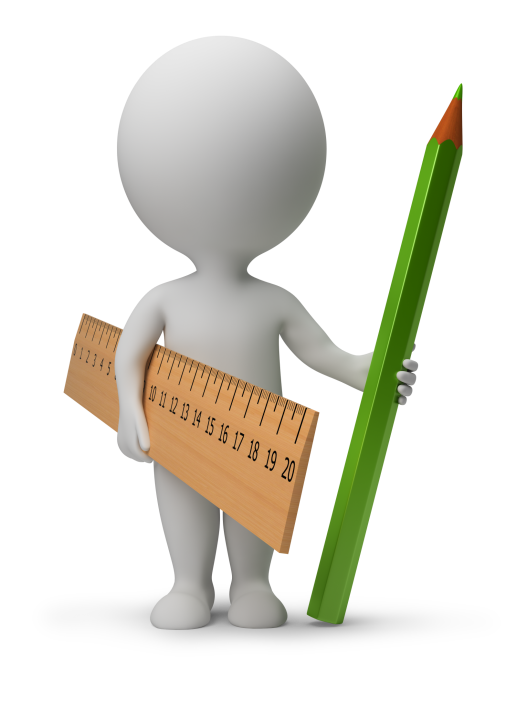 四、活動執行-定點參觀
週一到週三期間
利用遊覽車載運附近學校師生到指定地點
提供科教巡迴車參觀及科教活動
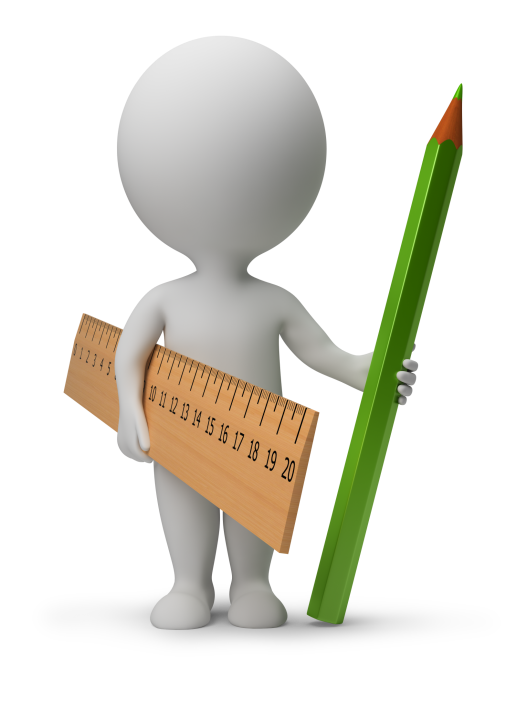 五、活動執行-到校服務：10所學校
1.10個科學展示箱2.專車載運科教器材到各校後，卸下佈展3.在學校內場地以闖關方式進行活動。4.每日一校。。
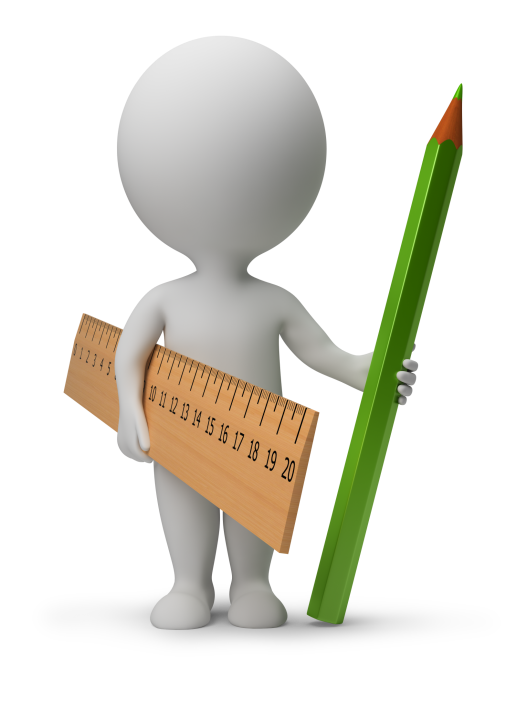 五、活動執行-到校服務：10所學校
一、科學演示體驗:氣球親親嘴、水母天上飄二、6項益智器材三、3項積木及3項解環四、基礎科學展品展示教學。
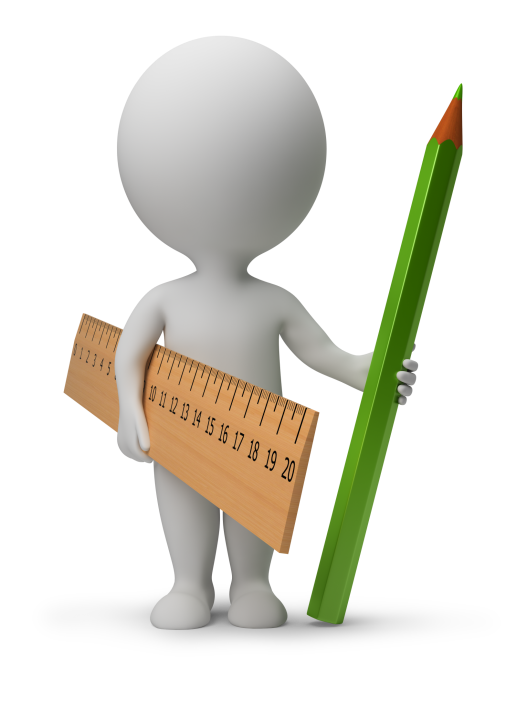 五、活動執行-到校服務：活動場地條件及人力需求
一、交通不便之偏遠地區學校有意願參加者為優先考量二、供辦理活動的場地，位於一樓，約兩間教室以上大小之室內空場所，有電源插座，放置7張桌椅三、活動開始及結束，提供2-3人協助科教器材搬運佈置收拾。四、2位專任解說教師負責控制全場及科學演示教學，並提供至少6名志工協助擔任闖關遊戲關主。
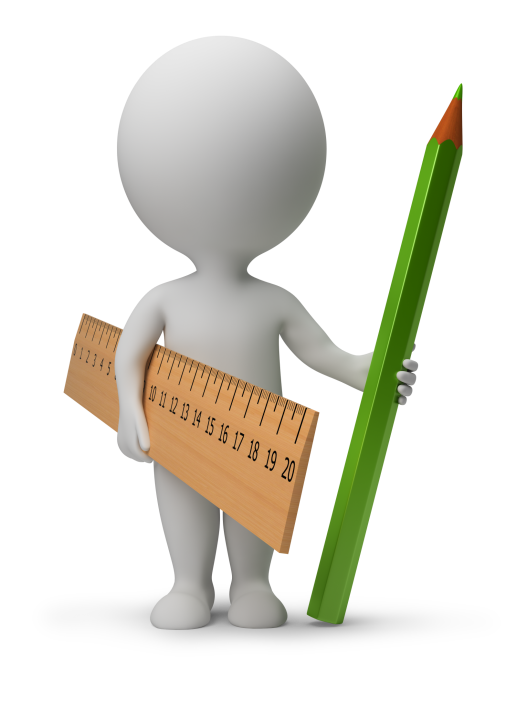 五、活動執行-到校服務：活動流程
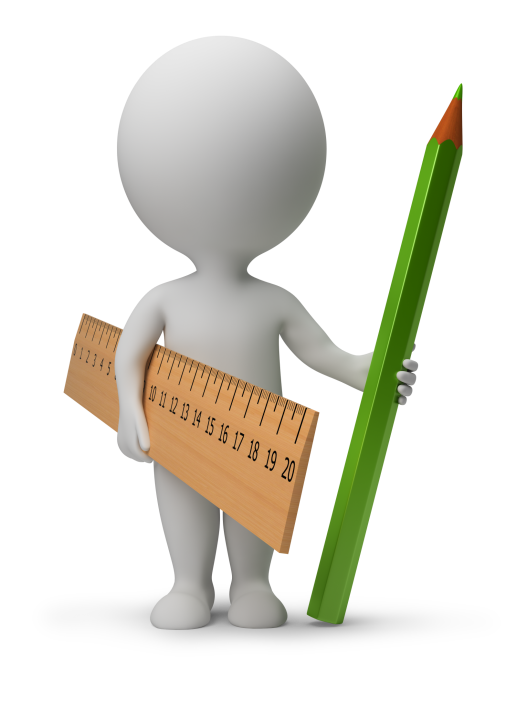 五、活動執行-到校服務：活動流程
2節課90分鐘人員、學校師生行程安排： 
1、開場介紹活動5分鐘：解說人員負責
2、益智器材闖關25分鐘：6位關主負責
3、汽球親親嘴演示10分鐘：解說人員負責
4、積木拼圖或解環闖關25分鐘：6 位關主負責
5、水母天上漂演示10分鐘：解說人員負責
6、基礎科學展品解說與操作15分鐘：解說人員負責
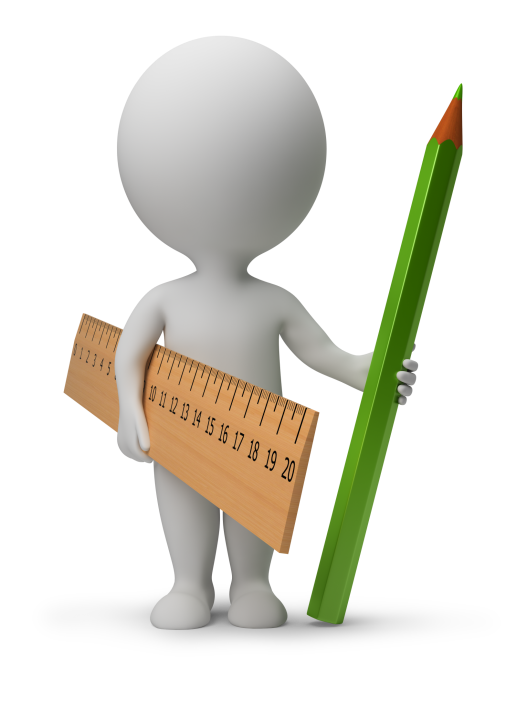 六、活動執行-學園遊會
時間: 111年 6月11日，計1天
1、安排科教館原有定點參觀展示攤位，
2、邀國立東華大學、台東大學、宜蘭大學及縣內各級學校展示攤位至少15攤，
3、提供民眾及學生一起體驗科學活動。
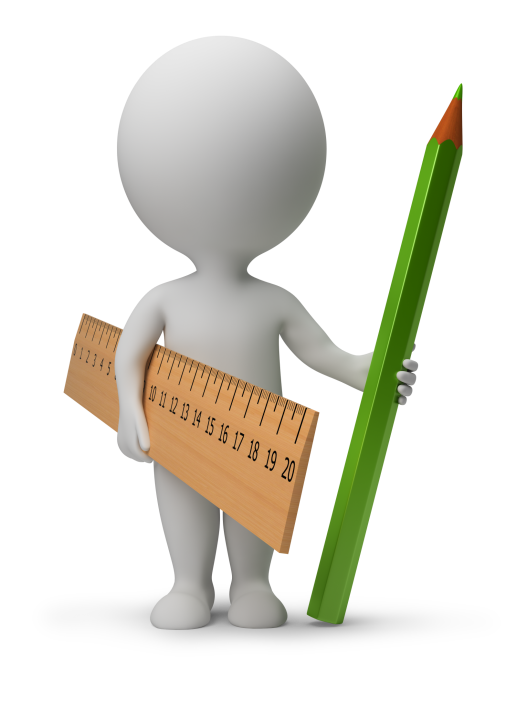 七、活動預期效益：
一、普及科學教育、平衡城鄉落差。
二、結合國立臺灣科學教育館與本縣科教資源、推廣生活科學教育。
三、推動全民科教、提升國家競爭力。
四、111年定點參觀，參與學校數10校，參訪人數預計1200人次，解說員35人。
五、 111年科學園遊會，預計15攤位， 參訪人數預計300人次。
六、111年到校服務參與學校數10校，參訪人數預計400人次。
七、花蓮縣中小學校參與教師50人、20 校。 。
八、109年辦理經驗：
1、定點參觀:，參訪人數1140人次。
2、到校服務日期: 8所學校，參訪人數400人次)。
3、學生擔任解說員，互動效果佳。
4、以班級文單位，跑關方式進行，統一換站，落實學生學習。
5、活動對象：花蓮縣中小學校教師、學生與一般社會大眾。
九、109年辦理經驗：
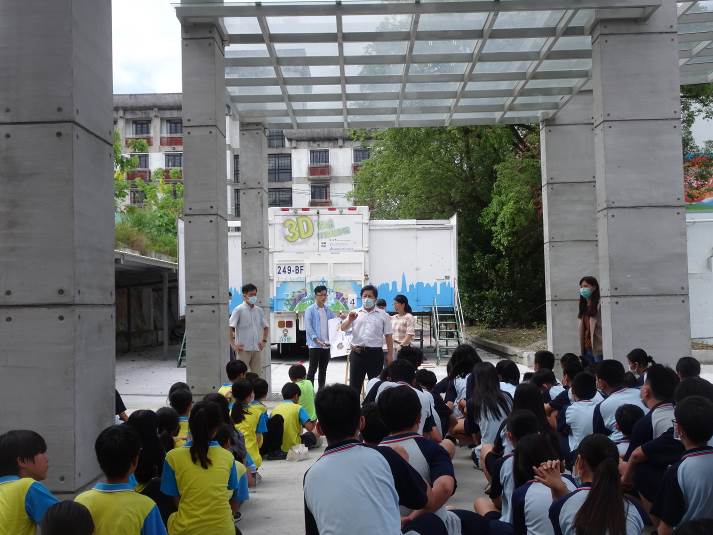 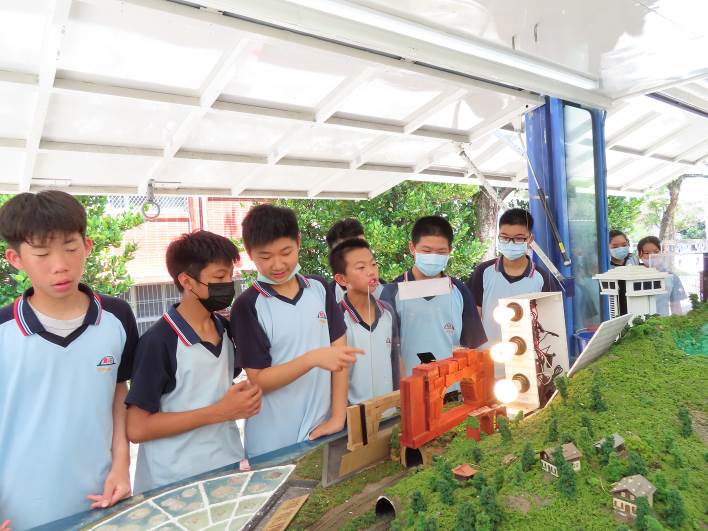 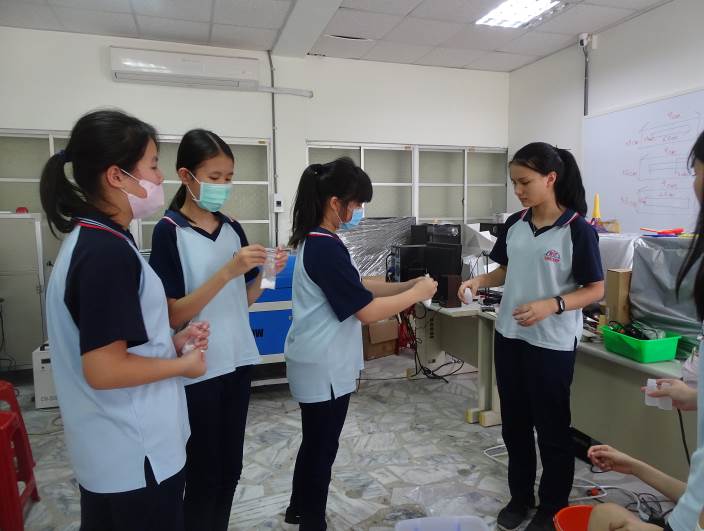 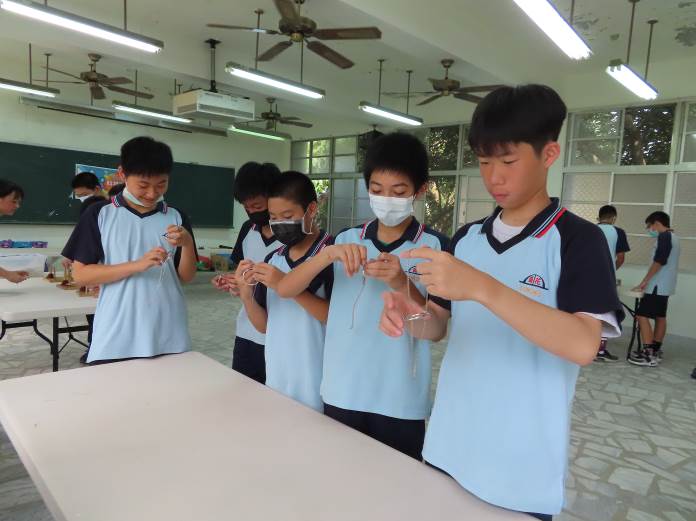 九、109年辦理經驗：
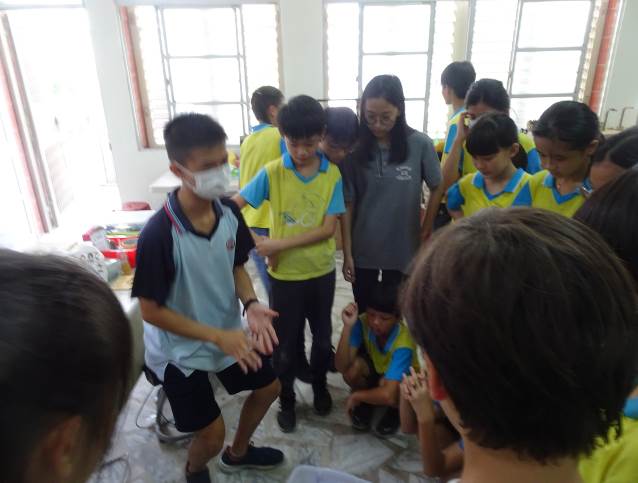 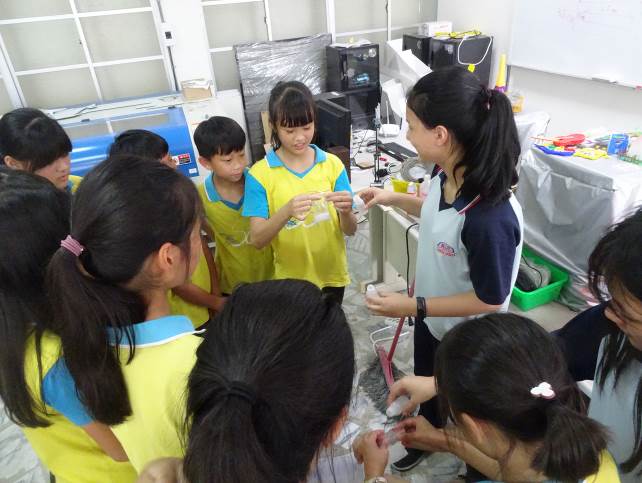 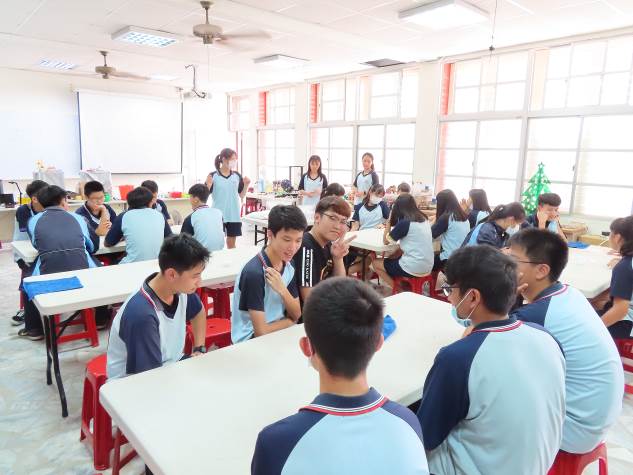 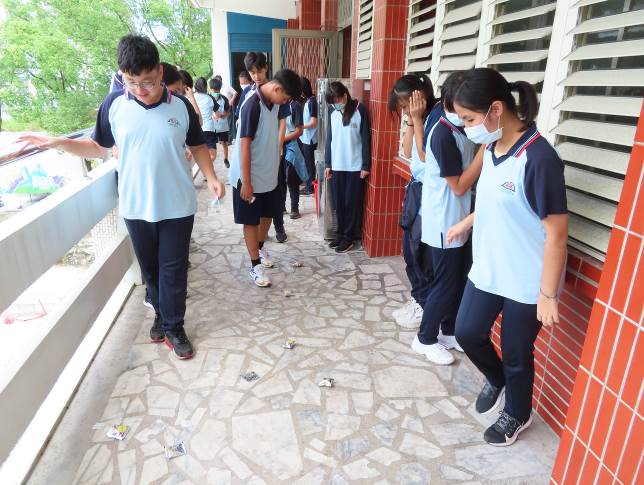 九、109年辦理經驗：
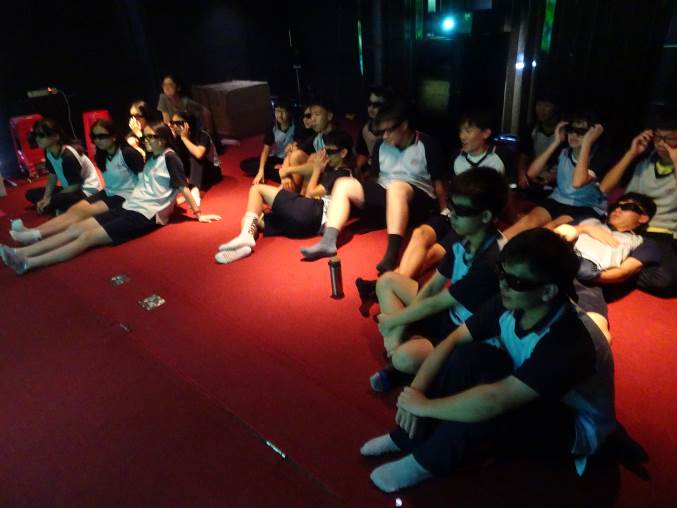 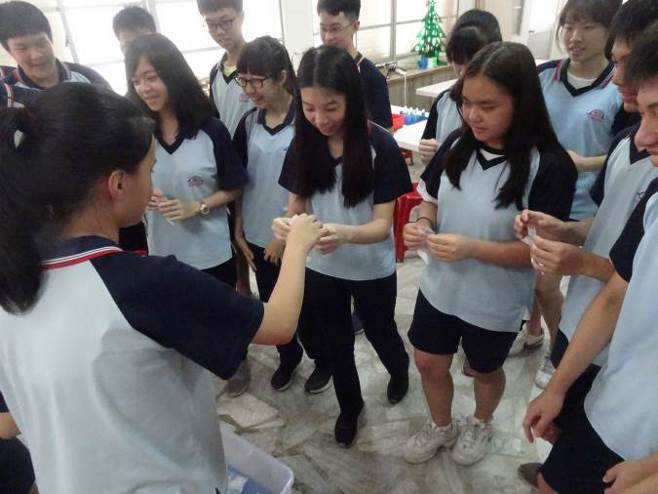 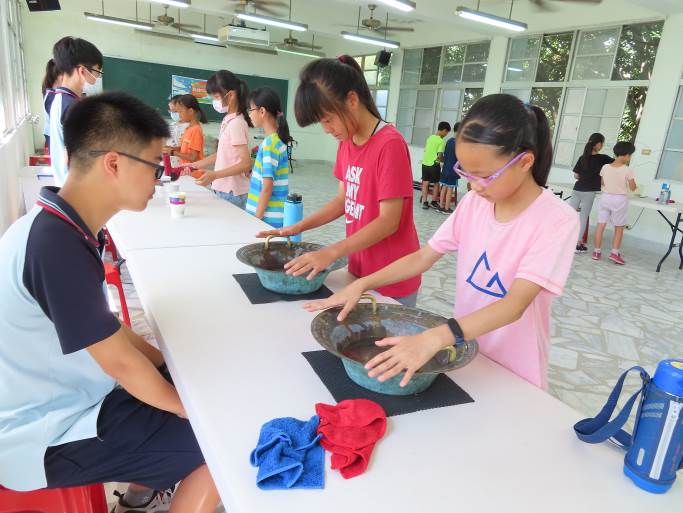 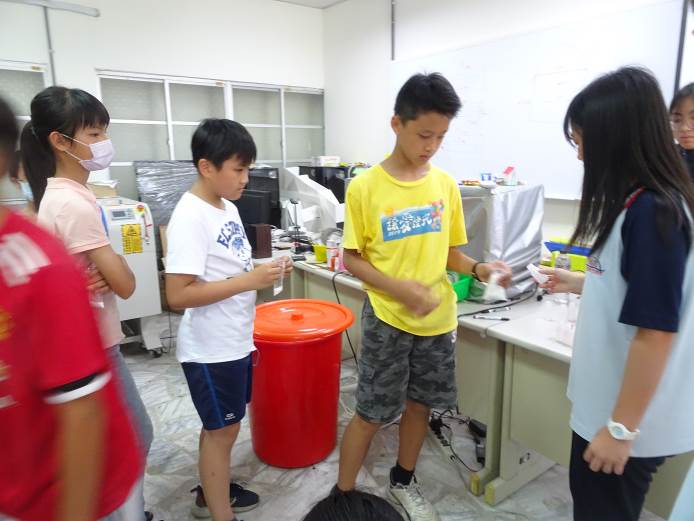 九、111/01/09年科學攤位經驗：
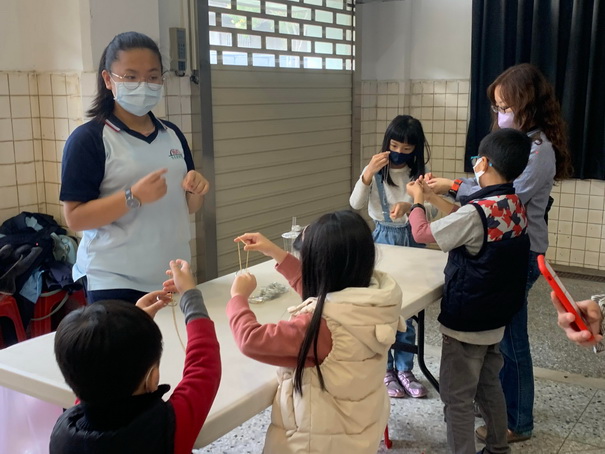 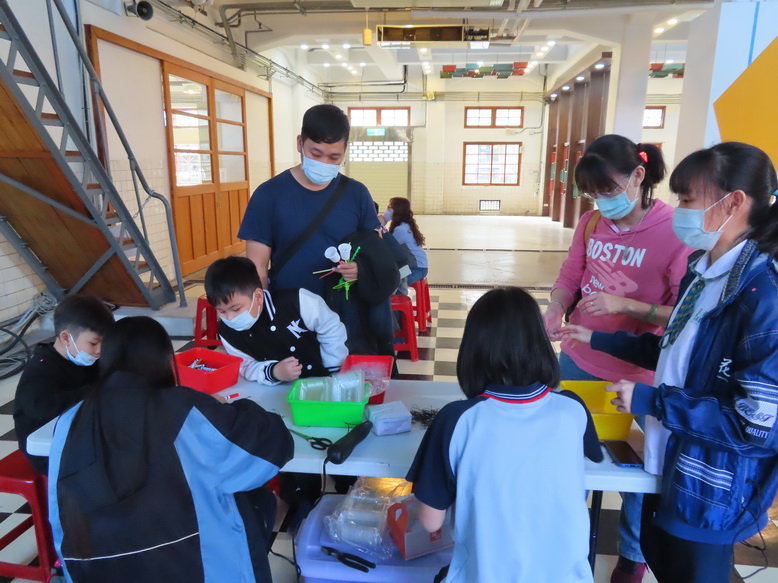 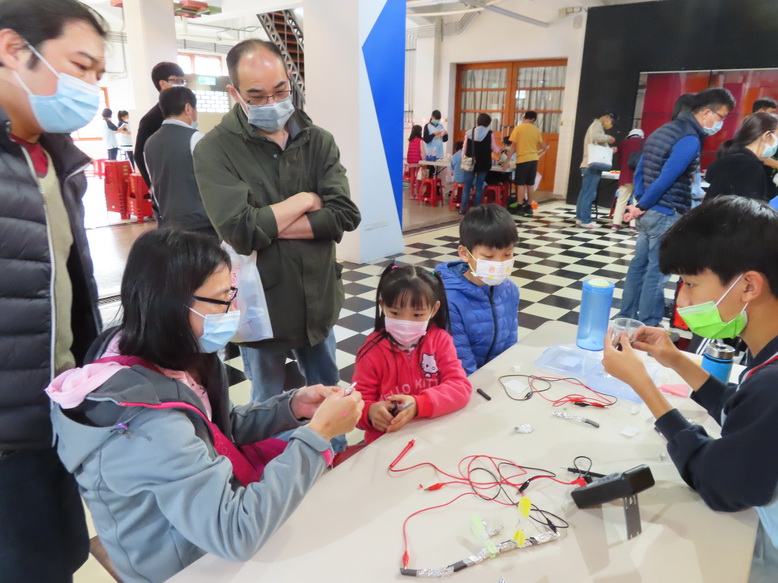 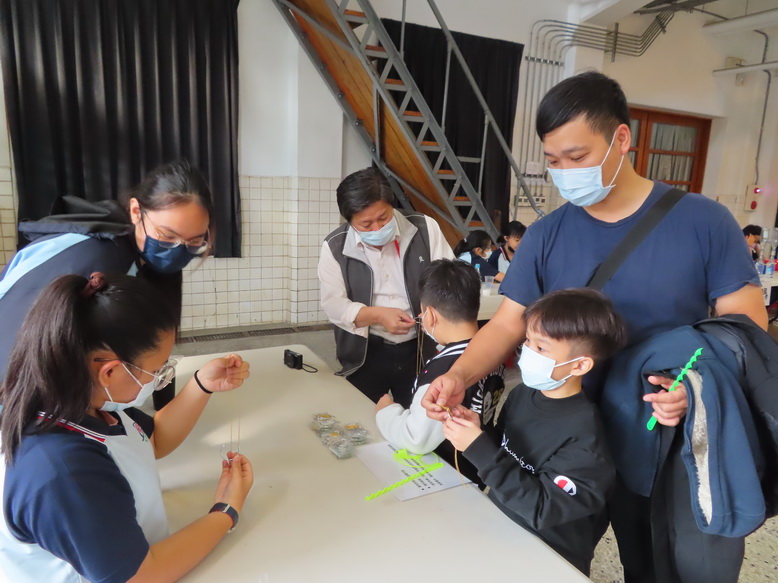 九、111/01/09年科學攤位經驗：
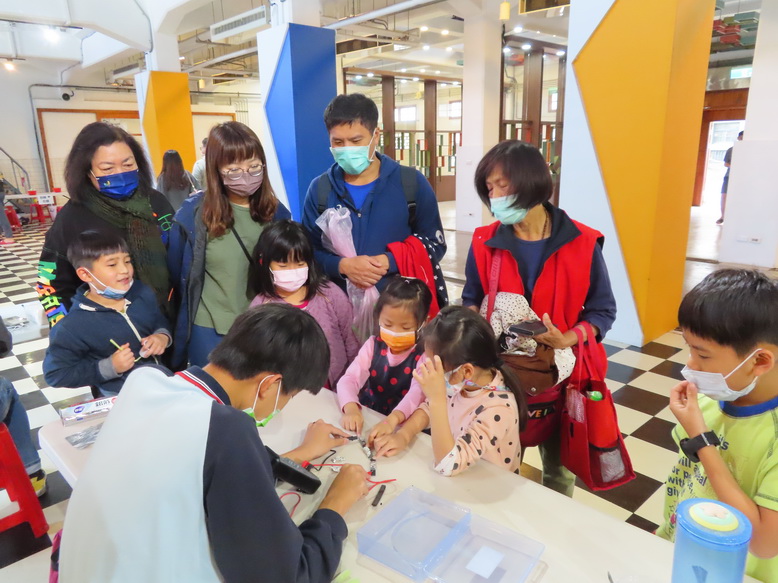 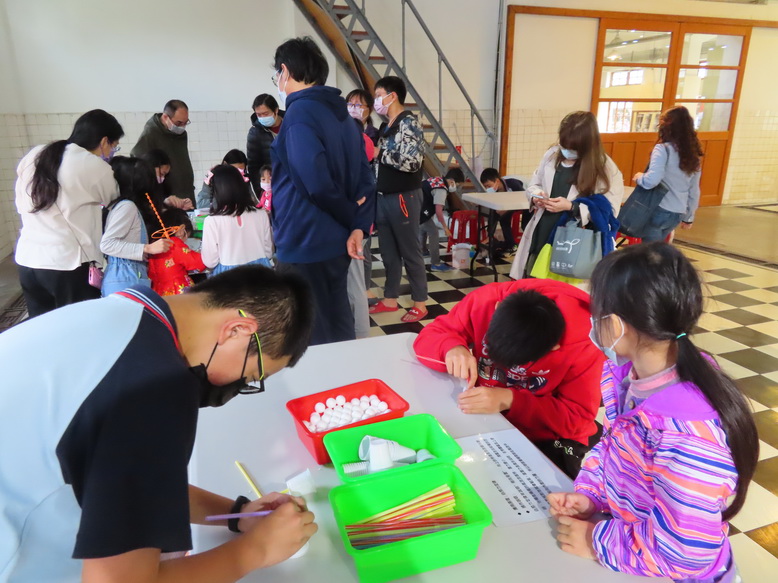 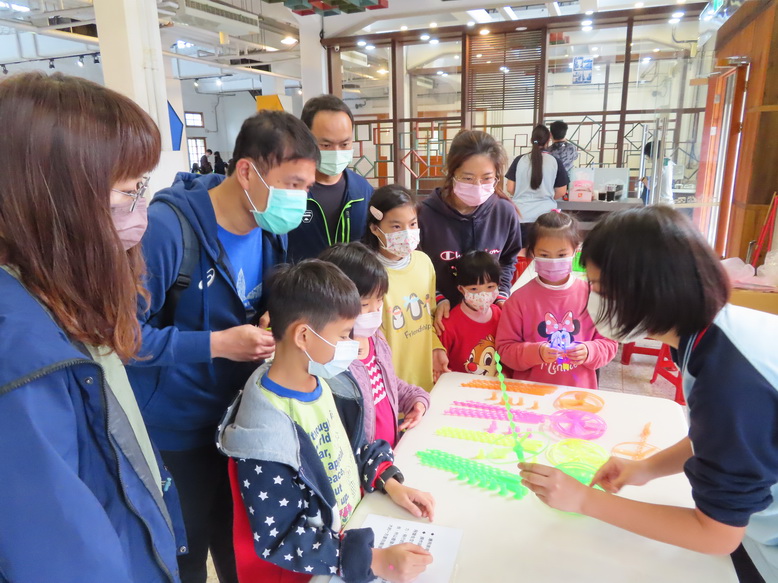 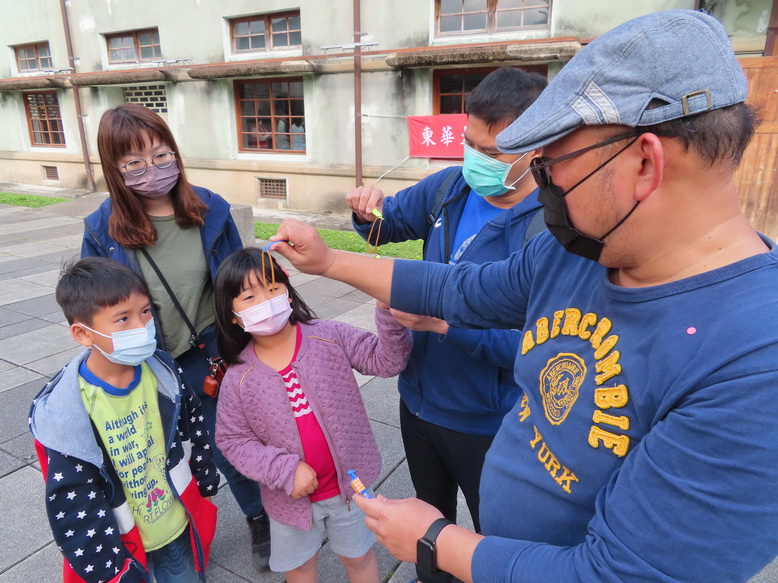 十 、 行動科教館科學巡迴車      申請表單
https://forms.gle/T7RH6CkNAkyzgVJB9
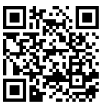 2022/3/17
花崗國中輔導處
20